ANESTHESIE POUR CHIRURGIE MENISCALE ET LIGAMENTAIRE EPU 12/10/2017 - Dr C.DEMARET
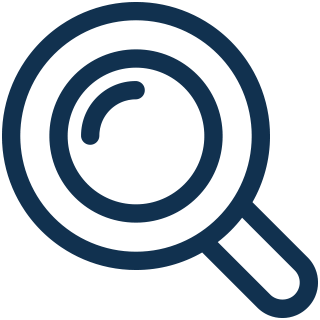 BASE COMMUNE
Pré-requis
Chirurgie arthroscopique
Chirurgie fonctionnelle
Chirurgie de courte durée (<1h)
Chirurgie sous garrot
Douleurs post opératoires légères à modérées
Chirurgie ambulatoire
3
Bilan pré-opératoire
Pas de bilan sanguin systématique pré-opératoire
Chirurgie à risque hémorragique faible
4
Entrée le jour de l’intervention
Horaire de convocation par SMS ou appel téléphonique la veille
Convocation 1h30 avant l’heure prévue de passage au bloc
Douche au savon antiseptique à domicile
Jeûne
6h avant pour les solides, boissons gazeuses, lait, pulpe de fruit
2h pour les liquides clairs (eau, thé, café, tisane)
Pas de prémédication
5
Techniques d’anesthésie
Fonction du choix du patient 
AG
Rachianesthésie 
(Anesthésie tronculaire : bloc fémoral, obturateur, sciatique)
Innervation du genou complexe
Garrot
6
AG
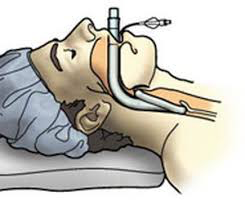 Agents de courte durée d’action
Induction IV, entretien inhalatoire
Prévention systématique des NVPO
Dexamethasone +/- Droleptan
Masque laryngé
Adéquation parfaite à la durée du geste chirurgical
Incidence faible de complications péri-opératoires
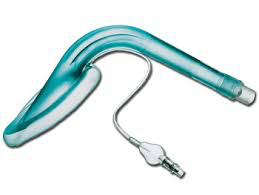 7
RACHIANESTHESIE
Aiguille fine Pajunck 25 ou 27G
Latéralisée / Bupivacaïne hyperbare 8mg
Clorotekal, courte durée d’action (<1h)
Préservation peropératoire de la conscience
Effets secondaires
RAU / persistance du bloc sympathique
Céphalées post ponction durale
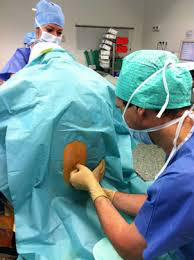 8
CHIRURGIE MENISCALE
9
Chirurgie méniscale
AG ou rachianesthésie
Analgésie IV (hors CI) par paracétamol et kétoprophène
SSPI 45 minutes
Surveillance service 1h30-2h
Collation dès retour dans le service
RAD 
Après validation des critères de mise à la rue (score de Chung)
Avec accompagnant
Appel du lendemain
10
Score de Chung (Anesth Analg, 1995)
11
CHIRURGIE LIGAMENTAIRE
12
Chirurgie ligamentaire
AG ou rachianesthésie
ATBprophylaxie préopératoire
Douleurs post-opératoires modérées
Analgésie IV (hors CI) par paracétamol, kétoprophène, nefopam, tramadol
Infiltration peropératoire chirurgicale de l’articulation et des sites de prélèvement des greffons par AL longue durée d’action (ropivacaïne)
Pas d’ALR pour préserver la contraction du quadriceps
Attelle réfrigérante, intérêt du Game Ready
Thromboprophylaxie 
Kinésithérapie précoce
Ambulatoire possible
13
Game ready
Utilisation combinée de la cryothérapie et de la pressothérapie
Froid : action contre la douleur, les saignements, l’inflammation
Compression dynamique : drainage hématome et œdème, pénétration du froid dans le site opératoire 
Différents programmes
T°C à 4°C, pression low ou medium, temps actif / temps de repos (30/30)
PTG, ligamentoplastie, arthroscopie d’épaule
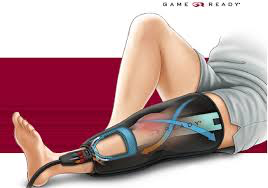 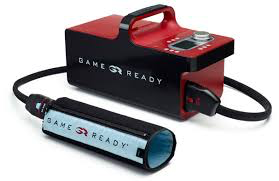 14
ANESTHESIE
Faciliter l’aptitude à la rue
Diminution de la prémédication
Prévention des NVPO
Prévention de la fatigue post-opératoire
Prévention des douleurs post-opératoires
15
Merci de votre attention!